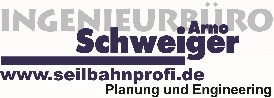 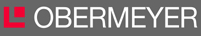 Eine Seilbahn für Wuppertal – Aktueller Stand
07.10.2017
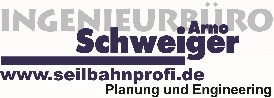 Einleitung (1)
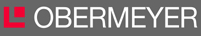 Gemäß Ratsbeschluss im März 2016 hat WSW die technische Planung und die wirtschaftliche Machbarkeit auf Basis der Vorstudie zur technischen Machbarkeit des Ing.-Büros Schweiger, Sonthofen (veröffentlicht im Mai 2015) mit folgenden Bausteinen weiterentwickelt
Durchführung einer Nutzen-Kosten-Untersuchung in Anlehnung an das Verfahren der Standardisierten Bewertung
Detaillierte Bewertung der Wirtschaftlichkeit und Finanzierung
Einschätzung von Risiken
Die Ergebnisse liegen seit Ende 2016 vor.
Im Anschluss hat die Stadt Wuppertal das Ing.-Büro Obermeyer Planen + Beraten GmbH mit der Prüfung der Ergebnisse beauftragt.
Eine Seilbahn für Wuppertal - Aktueller Stand  						  2 von 22
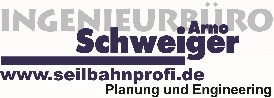 Einleitung (2)
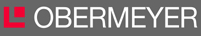 Gemäß einem weiteren Ratsbeschluss im Juli 2017 hat WSW die konkreten Abstimmungen mit der Stadt Wuppertal und der DB AG aufgenommen mit den Zielsetzungen
Klärung Verfügbarkeit Grundstück der Talstation
Sicherstellung der Wirtschaftlichkeit des Projektes: Investitions- und Folgekosten für die Talstation bleiben im Rahmen des festgelegten Kostenrahmens
Die Ergebnisse sollen Ende 2017 vorliegen.
Eine Seilbahn für Wuppertal - Aktueller Stand 						  3 von 22
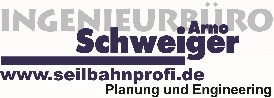 Einleitung (3)
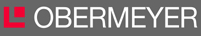 Gemäß Ratsbeschluss im März 2016 hat die Stadt Wuppertal ein Bürgerbeteiligungsverfahren gestartet. Aus der Planungszelle 09/2016 sind folgende wesentliche Themen zur weiteren Untersuchung dokumentiert:
Möglichst vollständige Aufstellung der Baukosten
Berücksichtigung weiterer Kosten
Was ist förderfähig?
Am Ende mehr …
Eine Seilbahn für Wuppertal - Aktueller Stand 						  4 von 22
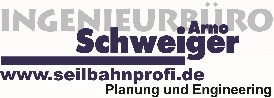 Büro OPB
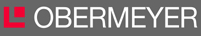 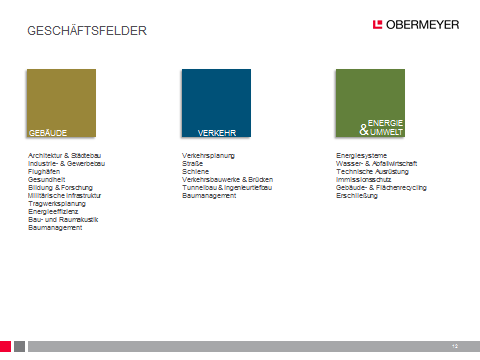 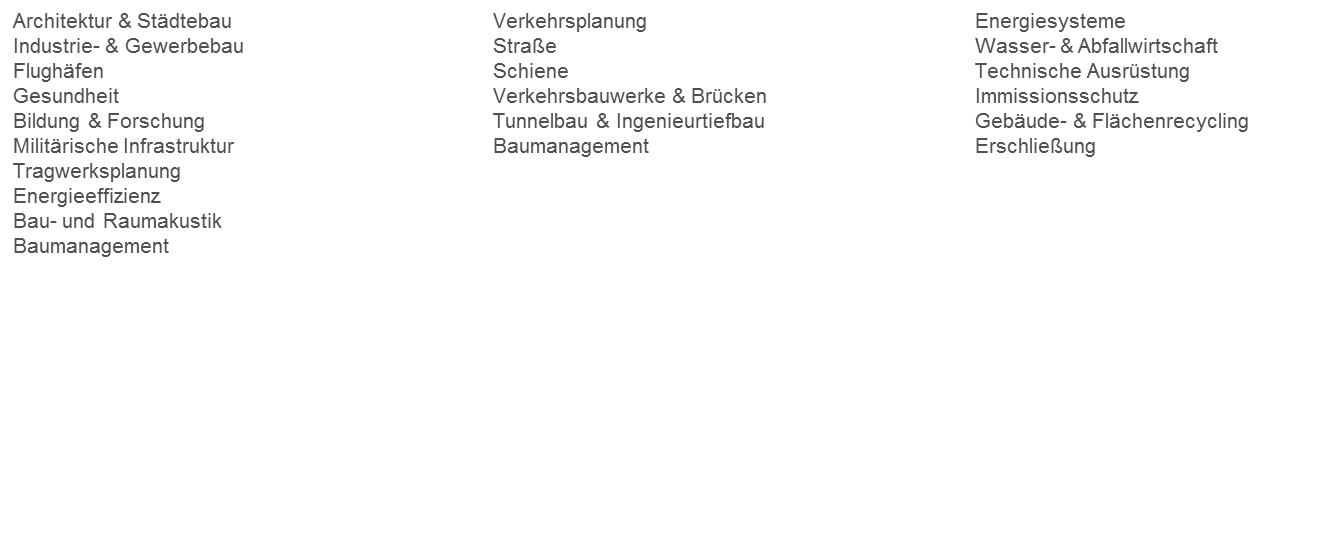 Eine Seilbahn für Wuppertal - Aktueller Stand 						  5 von 22
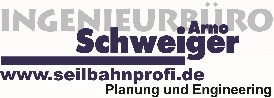 Referenzprojekte
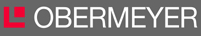 S-Bahn Stammstrecke in München
U-Bahnlinie U4 Hafen City Hamburg
S-Bahn-Ringschluss mit Kreuzungsbahnhof S-Bahn / Regionalbahn Erding
Tunnel Englischer Garten in München
Eine Seilbahn für Wuppertal - Aktueller Stand 						  6 von 22
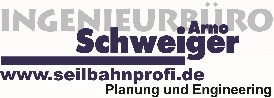 Phase Vorstudien, Machbarkeitsstudien, Rahmenplanungen
	→ Ingenieurleistungen außerhalb der HOAI
	→ Grobe Kostenschätzungen
	→ Risikozuschläge von 10% bis 50%
Vorplanung
	→ Ingenieurleistungen gemäß der HOAI, Lph 1 und 2
	→ Überschlägige Kostenschätzungen
	→ Risikozuschläge bis 20%
Entwurfs-/Genehmigungsplanung
	→ Ingenieurleistungen gemäß der HOAI, Lph 3 und 4
	→ Kostenberechnung nach DIN 276, AKS-Berechnung
Planungskosten -> Grundsätzlicher Ansatz 20% der Investitionskosten
	→ Leistungsphasen 1 bis 9 gemäß der HOAI
	→ Bauüberwachungskosten
	→ Sonstige Prüfgutachten (z.B. Baugrund, Statik, Emissionen, Rechtslage)
Allgemeines zur Kostenermittlung
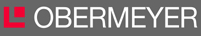 Eine Seilbahn für Wuppertal - Aktueller Stand 						  7 von 22
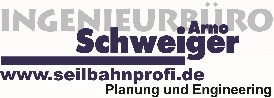 Planfeststellungsverfahren allgemein
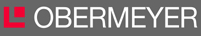 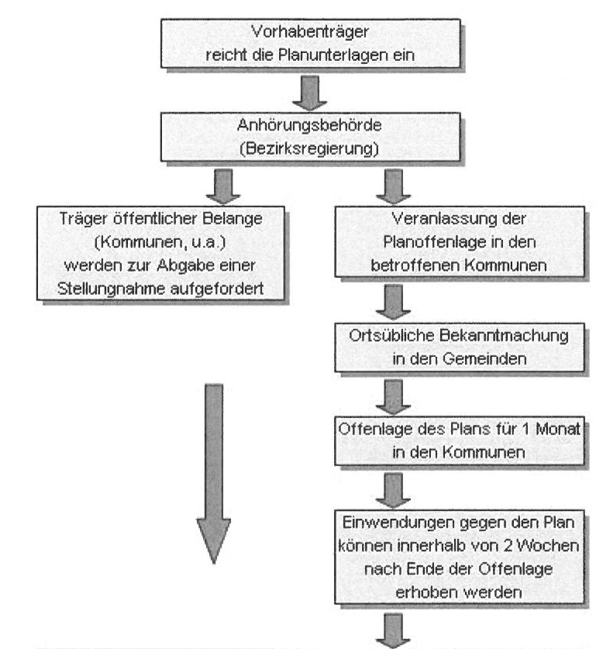 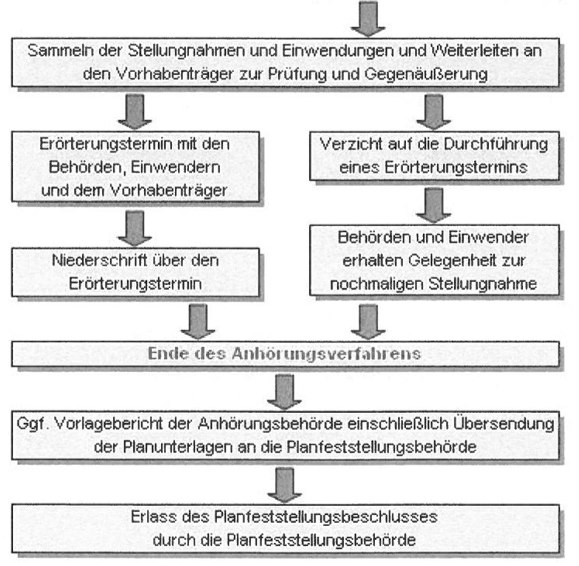 Eine Seilbahn für Wuppertal - Aktueller Stand 						  8 von 22
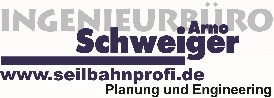 Abgestimmte Prämissen Investitionskosten (1)
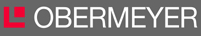 Im Rahmen der Abstimmung zwischen Stadt, WSW mobil und den beauftragten Büros ist die detaillierte Bewertung der Wirtschaftlichkeit und Finanzierung inkl. der jeweiligen Risiken bewertet worden:
Vorstudie zur technischen Machbarkeit mit 10% Risikozuschlag, da hohe Planungssicherheit
Weiterentwicklung der technischen Vorstudie mit 50% Risikozuschlag, da geringe Planungstiefe → WSW-Variante
	→ Bauzeitliche Einrichtung (Gebäudeabbruch, BE, Bauen unter Verkehr)
	→ Kosten für Grundstückserwerb, Dienstbarkeiten
	→ Kosten für die Minderung der Auswirkungen auf die Privatsphäre (z.B. 	Überflughöhe, Sichtschutz)
	→ Entschädigungsleistungen für Betroffene
	→ 50% Risikozuschlag
	→ 20% Planungskosten
Eine Seilbahn für Wuppertal - Aktueller Stand 						  9 von 22
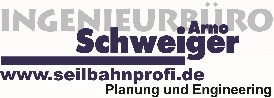 Abgestimmte Prämissen Investitionskosten (2)
Weiterentwicklung WSW-Variante + Städtebauliche Anforderungen der Stadt an die 3 Stationen mit 30% Risikozuschlag : 
	→ Hochwertige Architektur (ca. 500 €/qm)
	→ Hochwertige Pflasterung (ca. 180 €/qm)
	→ P+R-Anlage Bergstation (ca. 12.500 €/Stellplatz)
	→ Architektonisch hochwertige Stützen (ca. 500 €/qm Stützenaußenfläche)
	→ 30 % Risikozuschlag
	→ 20 % Planungskosten
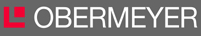 Eine Seilbahn für Wuppertal - Aktueller Stand 						10 von 22
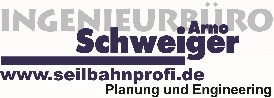 Investitionskosten Vorstudie zur technischen Machbarkeit
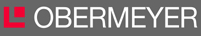 Die folgenden Kosten stellen die Ergebnisse der Vorstudie des Ing.-Büros Schweiger dar:
Stationen (mechanische Ausstattung)	14,3 Mio.€
Strecke (Stützen, Seile)	10,4 Mio.€
Fahrbetriebsmittel (Kabinen)	  9,4 Mio.€
Elektrotechnische Ausstattung	  2,0 Mio.€
Garagierung der Kabinen	  1,0 Mio.€
Transport und Montage	  5,0 Mio.€
Fundamente (Stationen und Stützen)	  4,0 Mio.€
Seilbahnstationen	  6,1 Mio.€
Gesamtkosten Variante Machbarkeitsstudie	52,2 Mio.€
Eine Seilbahn für Wuppertal - Aktueller Stand						11 von 22
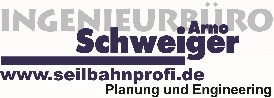 Vorzugsvariante WSW-Weiterentwicklung
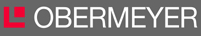 Auf Basis der Vorstudie hat WSW mobil die Planungen weiter konkretisiert. Eingeflossen sind Erkenntnisse aus der vertieften Planung, Hinweise aus der Bürgerbeteiligung sowie Abstimmungen mit den beauftragten Ingenieurbüros:
Gesamtkosten Vorstudie zur technischen Machbarkeit	52,2 Mio.€
zzgl. 10% Risikozuschlag (5,2 Mio.€)	-> 57,4 Mio.€
Weiterentwicklung der Machbarkeitsstudie	5,2 Mio.€
(Einrichtung/Ausstattung Stationen, bauzeitliche Infrastruktur, Grundstücke/Dienstbarkeiten)
zzgl. 50% Risikozuschlag (2,6 Mio.€)	->   7,8 Mio.€
Abnahme der Anlage	->   0,2 Mio.€
Zwischensumme Baukosten	65,4 Mio.€
Planungskosten (20%)	  13,1 Mio.€
Gesamtkosten Variante WSW-Weiterentwicklung	78,5 Mio.€
Eine Seilbahn für Wuppertal - Aktueller Stand						12 von 22
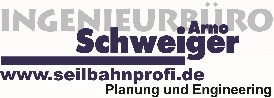 Investitionskosten Variante WSW- Weiterentwicklung + städtische Anforderungen
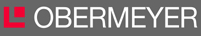 Die Variante WSW mobil-Weiterentwicklung ist um drei städtische Anforderungen erweitert worden:
Gesamtkosten Variante WSW-Weiterentwicklung	78,5 Mio.€
Hochwertige Architektur der Talstation *	1,2 Mio.€
Hochwertige Pflasterung Talstation *	  0,5 Mio.€
Parkpalette für ca. 130 Pkw an der Bergstation*	2,5 Mio.€
Summe städtische Anforderungen	4,2 Mio.€
Gesamtkosten Variante WSW-Weiterentwicklung + städtische Anforderungen	82,7 Mio.€

     * inkl. 30% Risikozuschlag und 20% Planungskosten
Eine Seilbahn für Wuppertal - Aktueller Stand 						13 von 22
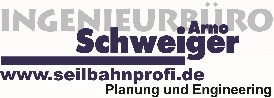 Investitionskosten Variante WSW- Weiterentwicklung + städtische Anforderungen + weitere Handlungsoptionen
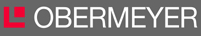 Darüber hinaus sind weitere Handlungsoptionen möglich:
Gesamtkosten Variante WSW-Weiterentwicklung + städtische Anforderungen	82,7 Mio.€
Hochwertige Architektur der Stützen *	3,0 Mio.€
Hochwertige Pflasterung Mittel- und Bergstation *	  1,4 Mio.€
Hochwertige Architektur der Mittel- und Bergstation *	2,4 Mio.€
Summe weitere Handlungsoptionen	6,8 Mio.€
Gesamtkosten Variante WSW-Weiterentwicklung + städtische Anforderungen + weitere Handlungsoptionen	89,5 Mio.€

     * inkl. 30% Risiken und 20% Planungskosten
Eine Seilbahn für Wuppertal - Aktueller Stand 						14 von 22
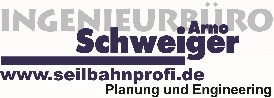 Darstellung der Risiken (1)
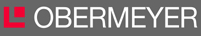 Noch nicht bzw. zum Teil enthaltene Risiken

Talstation im Bereich DB-Anlagen	hohes Risiko
	(Brandschutz, Sicherung Oberleitung, Zuständigkeit EBA)
Ausgleichsleistungen aus Planfeststellungsverfahren	mittleres Risiko
Grundstücke / Abriss	mittleres Risiko
Baukostenindex mit einer Preissteigerung von ca. 2%/Jahr   mittleres Risiko
	(Preisstand derzeit 2016)
Abstimmung mit den Fördergeber	mittleres bis geringes Risiko
Baugrundrisiken	geringes Risiko

Diese Risiken sind nicht seriös quantifizierbar, hierzu sind die weiteren Planungsphasen abzuwarten.
Eine Seilbahn für Wuppertal - Aktueller Stand 						15 von 22
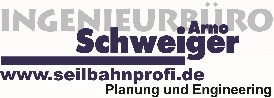 Darstellung der Risiken (2)
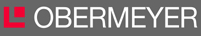 Bereits enthaltene Risiken

Vorzugsvariante WSW-Weiterentwicklung * 	12,4 Mio.€
+ städtische Anforderungen zusätzlich *	1,0 Mio.€
+ weitere Handlungsoptionen zusätzlich * 	1,7 Mio.€
     * Risikozuschlag Baukosten + Risikozuschlag Planungskosten (20% statt 13%)
Eine Seilbahn für Wuppertal - Aktueller Stand 						16 von 22
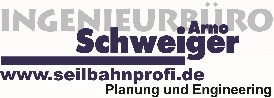 Abgestimmte Prämissen Förderquoten
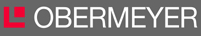 Ferner sind die realistischen Förderquoten und weitere Einnahmen abgestimmt worden:
Variante WSW-Weiterentwicklung -> Vorsichtiger Ansatz: 85% der Baukosten
Planungskosten -> 4% der Baukosten
Hochwertige Architektur, hochwertiges Umfeld sowie P+R-Anlage -> 60% der Baukosten
Weitere Einnahmen aus Betrieb P+R-Anlage (rd. 115 T€/anno) und Vermarktung der Flächen Talstation (rd. 120 T€/anno) -> Konservativer Ansatz: je 100 T€/anno
Eine Seilbahn für Wuppertal - Aktueller Stand 						17 von 22
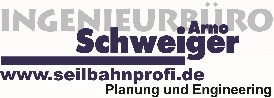 Förderrahmen Variante WSW-Weiterentwicklung + städtische Anforderungen
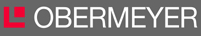 Derzeit werden ÖPNV-Maßnahmen mit bis zu 90% - bezogen auf die sogenannten zuwendungsfähigen Baukosten - gefördert. Auf die einzelnen Kostenblöcke bezogen ist konservativ mit folgenden Förderungen zu rechnen:
Baukosten	85% von 68,9 Mio.€	=	58,6 Mio.€
Planungskosten (13,8 Mio.€)	4% von 68,9 Mio.€	=	2,8 Mio.€
In Summe	74% von 82,7 Mio.€	=	61,4 Mio.€
Verbleibender Eigenanteil	26% von 82,7 Mio.€	=	21,3 Mio.€
Eine Seilbahn für Wuppertal - Aktueller Stand 						18 von 22
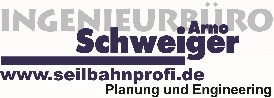 Abgestimmte Betriebskosten pro Jahr
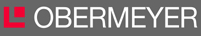 Mehraufwand
Personalkosten Seilbahnbetrieb (17,8 FTE)		0,8 Mio.€
Stromkosten						0,4 Mio.€
Technische Überwachung, Wartung, Instandhaltung	0,4 Mio.€
     Summe Mehraufwand					1,6 Mio.€
Mehreinnahmen
Fahrgeldeinnahmen 					0,5 Mio.€
Parkhauseinnahmen/Flächenvermarktung Talstation	0,2 Mio.€
     Summe Mehreinnahmen				0,7 Mio.€
Minderaufwand
Personalkosten Busverkehr				1,0 Mio.€
Fahrzeugkosten Busverkehr				0,9 Mio.€
     Summe Minderaufwand					1,9 Mio.€
Eine Seilbahn für Wuppertal - Aktueller Stand 						19 von 22
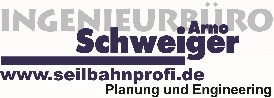 Vereinfachte Standardisierte Bewertung
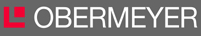 Nachweis der Gesamtwirtschaftlichkeit und Förderwürdigkeit von Vorhaben
Bewertungsverfahren beruht auf dem Mitfall-Ohnefall-Prinzip
Bestimmung des Nutzen-Kosten-Verhältnis 
Teilindikatoren
	→ Reisezeit im ÖPNV, Betriebskosten beim Pkw, ÖPNV (Personal, Fahrzeug), Unterhaltskosten, CO2-Emissionen, Geräuschbelastung, Investitionskosten, Einnahmen (Fahrgeld, Parken)
Bestimmung des Nutzen-Kosten-Indikators (NKI)
Eine Seilbahn für Wuppertal - Aktueller Stand 						20 von 22
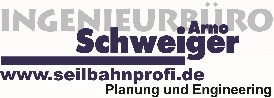 Überarbeitete Nutzen-Kosten-Untersuchung (Standi, Stand 02/2017)
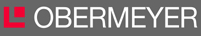 Basis der Untersuchung: Variante WSW-Weiterentwicklung + städtische Anforderungen mit 68,94 Mio.€ Investitionskosten inkl. Risiken (ohne Planungskosten) *
Ergebnis: NKI 1,8
Zum Vergleich - Ergebnis Vorzugsvariante WSW-Weiterentwicklung: 1,8
Nur Projekte mit einem NKI von 1,2 / 1,3 lohnen weiterverfolgt zu werden
Die meisten realisierten Projekte weisen einen NKI von etwa 1,4 auf
Spitzenprojekte ab einem NKI von 2,0

* Gemäß Verfahrensanweisung wird in der Nutzen-Kosten-Untersuchung mit Planungskosten i. H. v. 10% gerechnet
Eine Seilbahn für Wuppertal - Aktueller Stand 						21 von 22
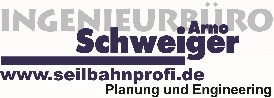 Zusammenfassung
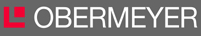 * Prämisse Förderquote: Begleitendes Förderungsmanagement / kontinuierliche Abstimmung mit dem Fördergeber analog Schwebebahnausbau
Eine Seilbahn für Wuppertal - Aktueller Stand 						22 von 22